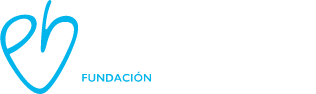 Bilingual education
Content language integrated learning (CLIL)
By Sue
Guideline
Definition of CLIL
CLIL Tools
Challenges and benefits 
Solutions and suggestions 
Class demo
Outdoor and indoors games
Wrap up and feedback
What is CLIL
CLIL stands for Content Language integrated learning 



Content based learning           bilingual education                        immersion program
CLIL
BE
CBT
IP
Content language integrated learning
Teaching any kind of content through a foreign language which is not the learners mother tongue.
L2 is used a medium of instruction to teach other subjects such as 
1-math
2-sience
3-social studies 
4-music
CLIL Tools
CONTENT  it includes the knowledge to be taught, CLIL is not possible without it. The teacher should have full understanding of the subject matter.
. COMMUNICATION Using language to learn and learning to use language. It is devoted to the language skills.
 COGNITION Developing cognitive and thinking skills, the kind of activities the students needs to do.
 CULTURE Understanding ourselves and other culture, as any learning skill should contain should contain cultural awareness in content or lge.
Challenges and benefits
Challenges: 
Challenging for the teachers, Content and language.
Cognitive demands for students that may cause anxiety and demotivation
High linguistic demand demands that might block students understanding.
Benefits:
Introduce learners to a new concept through a l2
Improve learners production of l2
Improve learners performance in the subject matter 
Develop critical thinking 
Increase learners confidence in speaking a foreign language
Solutions and suggestions
Repetition
Animated gesturing
Use of visual aids and props
Pre-teaching vocabulary.
Direct translation
Role playing.
Integrate a lot of games
Demo class
Games and Energizers
Feedback and questions